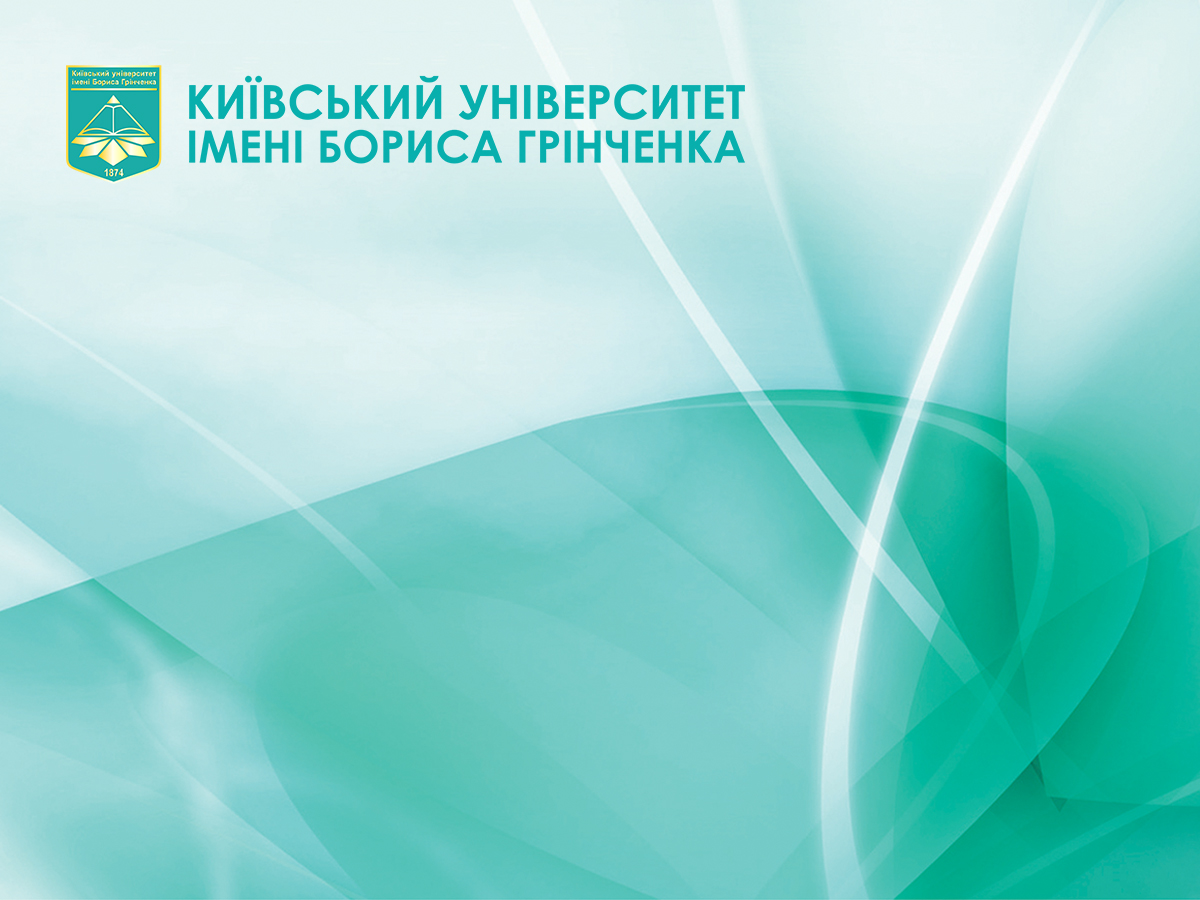 ЗВІТ 
ПРО ВИКОНАННЯ НАУКОВОЇ ТЕМИ: 
«РОЗВИТОК СХОДОЗНАВЧИХ СТУДІЙ У КОНТЕКСТІ ІНТЕРНАЦІОНАЛІЗАЦІЇ ВИЩОЇ ОСВІТИ» 
(2016-2021)
Реєстраційний номер: 0116U007073Термін виконання:  06.2016 – 06.2021Керівник: Семеніст Іван Васильович
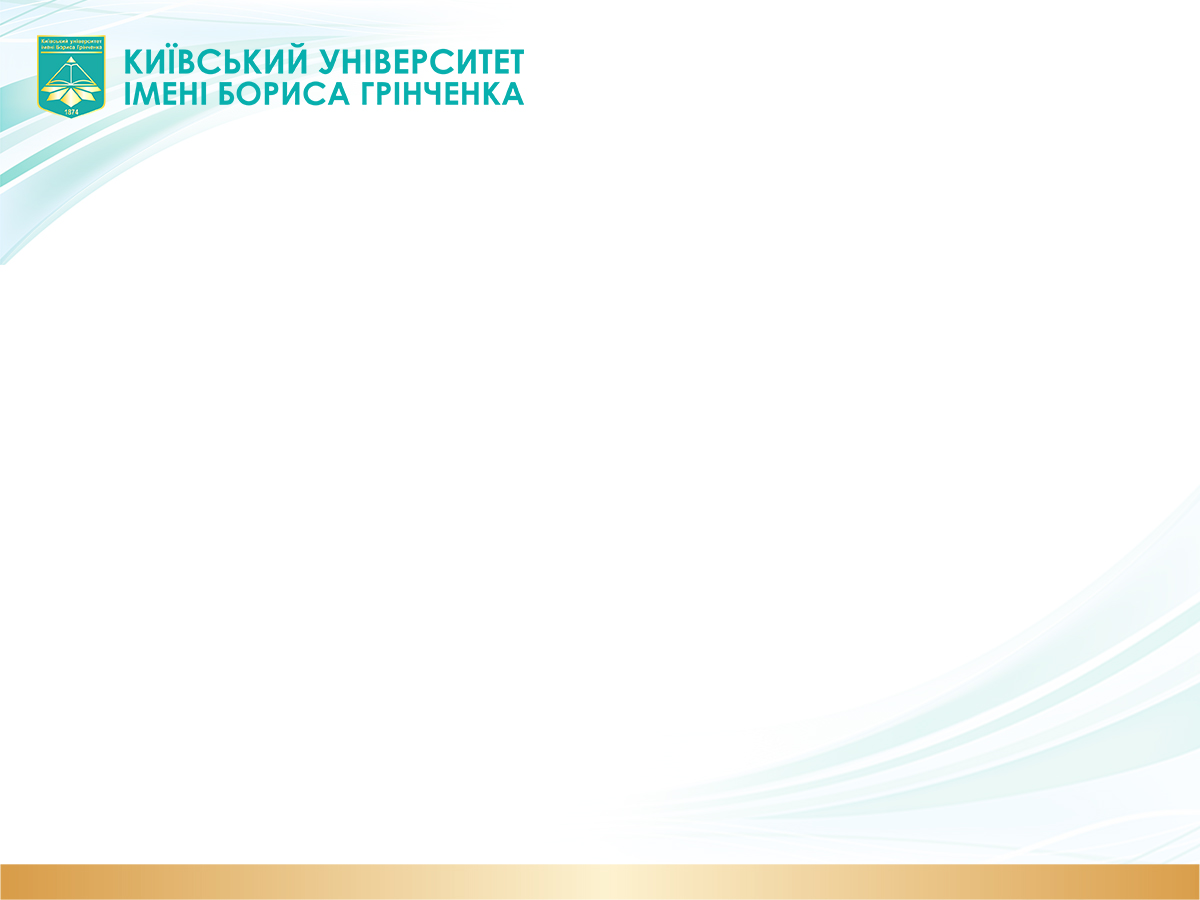 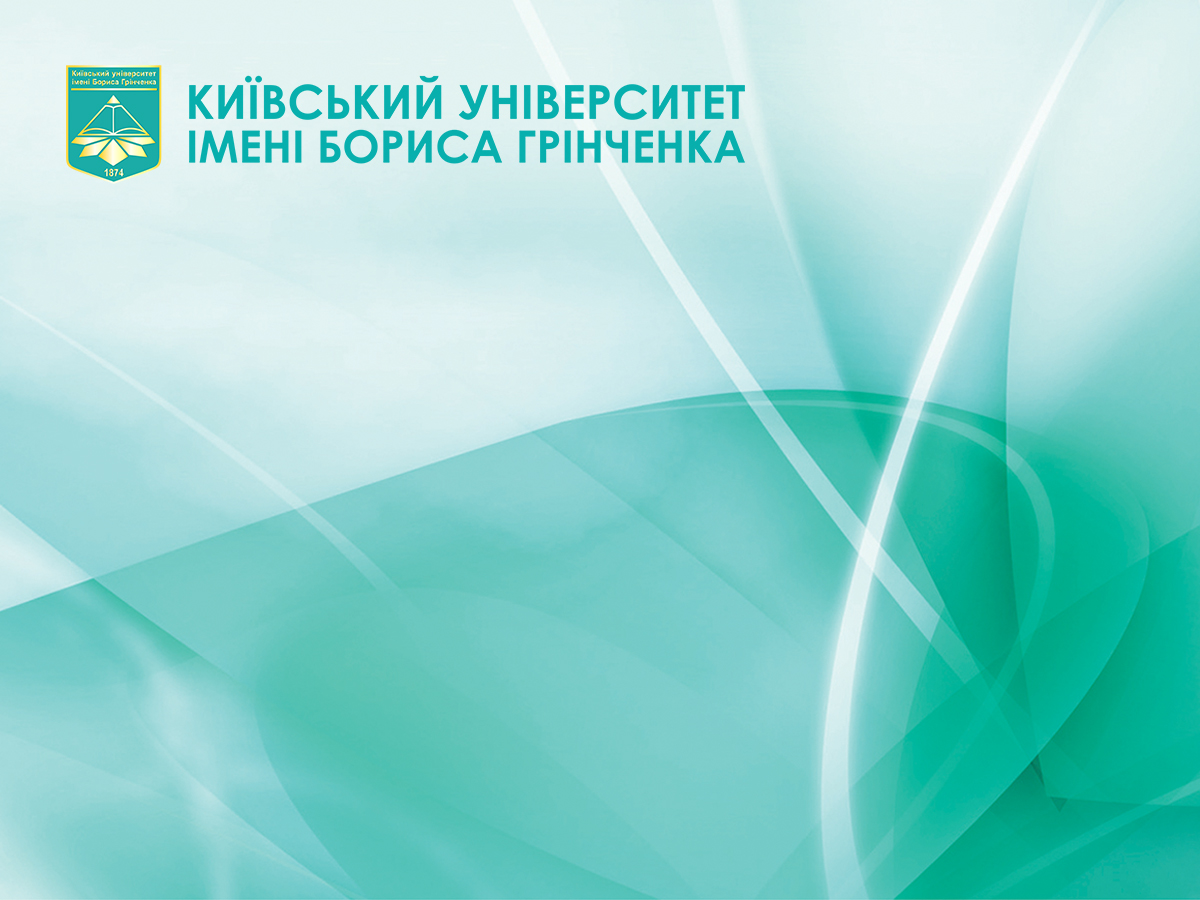 ПЕРСПЕКТИВНІ ЗАВДАННЯ РЕАЛІЗАЦІЇ НАУКОВОЇ  ТЕМИ НА 2017-2018 НАВЧАЛЬНИЙ РІК
На теоретичному рівні:
Ураховуючи перехід на нову освітню стратегію оновити зміст навчальних планів на бакалаврському та магістерському рівнях;
Оновити зміст освітніх програм, застосувавши новітні методики та навчання на дослідницькій основі;
Популяризувати сходознавчі студії в академічному та студентському середовищі.
 
На практичному рівні:
 
1. Видання навчального посібника «Історія китайської літератури» 
(І. В. Семеніст, Я. І. Щербаков)
2. Видання колективної монографії викладачів кафедри «Мовно-літературні та культурні зв’язки України з Китаєм та Японією»;
3. Видання україномовного перекладу колективної монографії японських соціологів «Чи є гетерогенним японське суспільство (за редакцією професора Е. Хамагучі);
4. Видання індивідуальної монографії доцента кафедри східних мов і перекладу Сін Чжефу «Адаптація іноземних студентів до навчання у вищих навчальних закладах України в контексті інтернаціоналізації вищої освіти»
5. Видання індивідуальної монографії доцента кафедри східних мов і перекладу Ху Жунсі «Педагогічні умови адаптації китайських студентів до культурно-освітнього середовища вищих навчальних закладів України»
6. Проведення Міжнародних круглих столів до 25-річниці встановлення дипломатичних відносин України з Китайською Народною Республікою (спільно з Інститутом соціології Китайської академії суспільних наук) та до 25-річничі встановлення дипломатичних відносин з Японією (спільно з Посольством Японії в Україні).
РЕЗУЛЬТАТИ РЕАЛІЗАЦІЇ НАУКОВОЇ ТЕМИ КАФЕДРИ ПРОТЯГОМ І ПІВРІЧЧЯ 2021 РОКУ
На інституційному рівні:
Започаткування Класу Конфуція Київського університету імені Бориса Грінченка (жовтень 2019 р.);
Отримання гранту у розмірі 30 тисяч доларів в рамках Фонду початкової експлуатації Штаб-квартири Інституту Конфуція (листопад 2019 р.)
Акредитація Київського університету імені Бориса Грінченка в Міністерстві освіти Китайської Народної Республіки (жовтень 2019 р.)
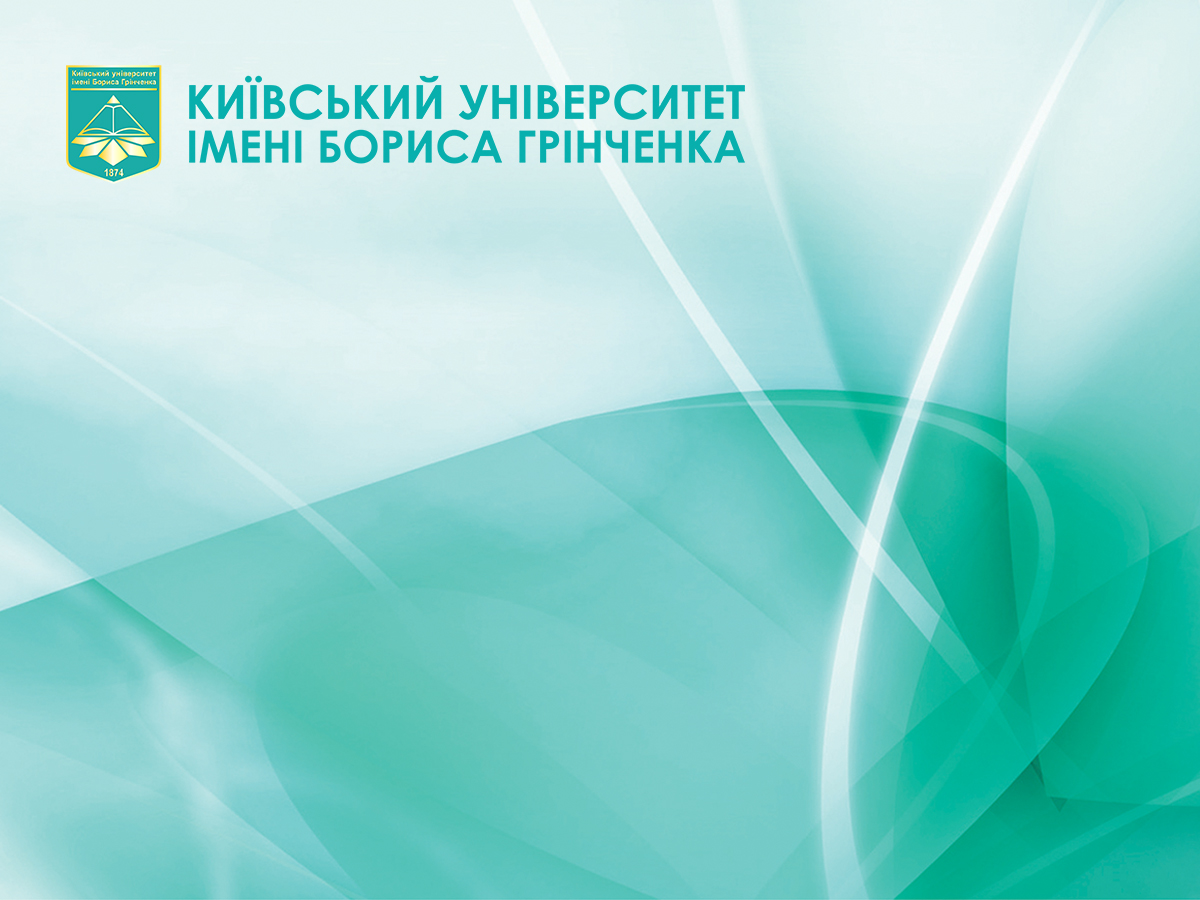 Апробація результатів досліджень:
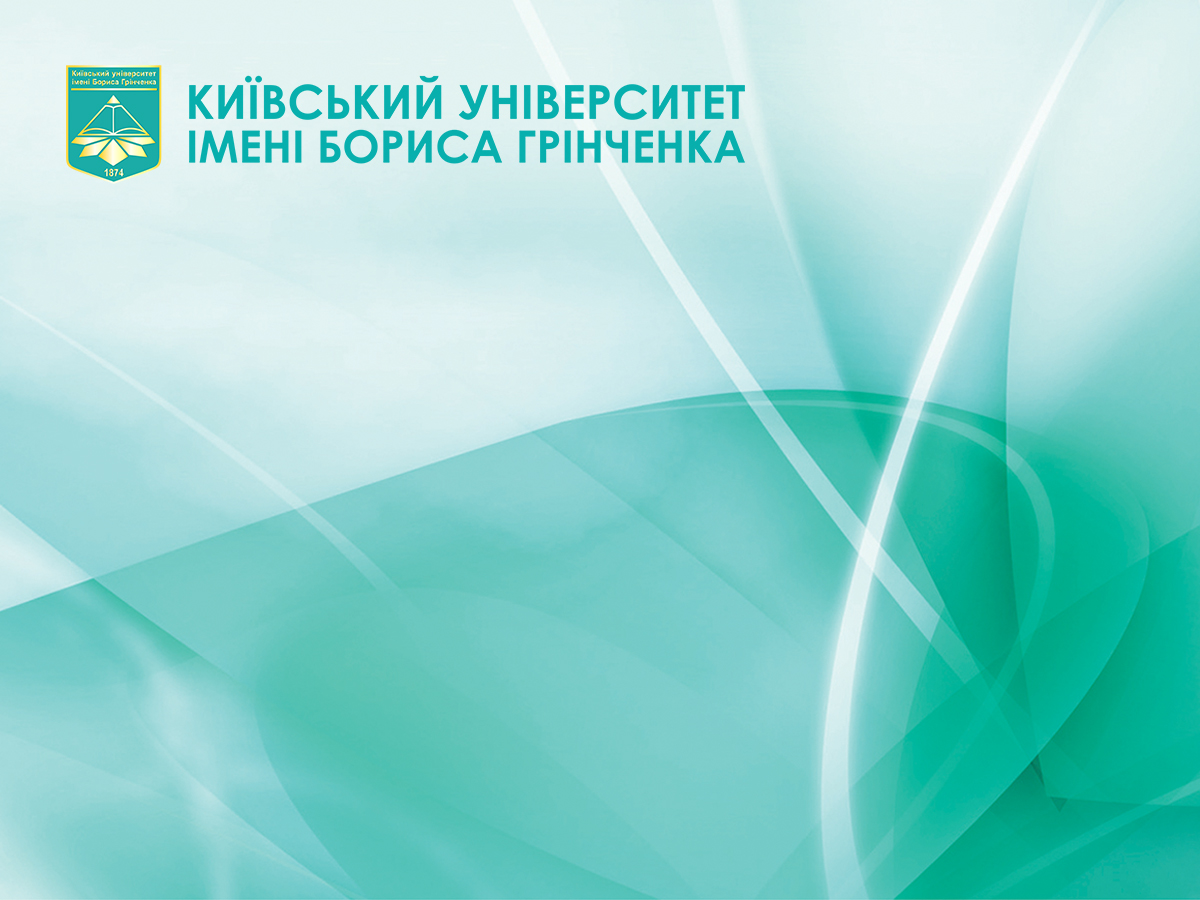 Наукові продукти:
Колективні монографії:
1. The Development of Silk Road and Understanding China Monograph. Chinese Social Sciences Press, Beijing, 2021. – 244 p.
ISBN 978-7-5203-5979-5

2. ICT Tools and Practices for Final Qualification Assessment in the Framework of COVID-19 Lockdown. Innovative Educational Technologies, Tools and Methods for E-learning Monograph. University of Silesia in Katowice, Poland, Katowice, 2020

Збірки перекладів:
Chinese poetry and prose: Collection of Translations Видавництво «Саміт-Книга», Київ. – 124 с. ISBN 978-966-986-313-3
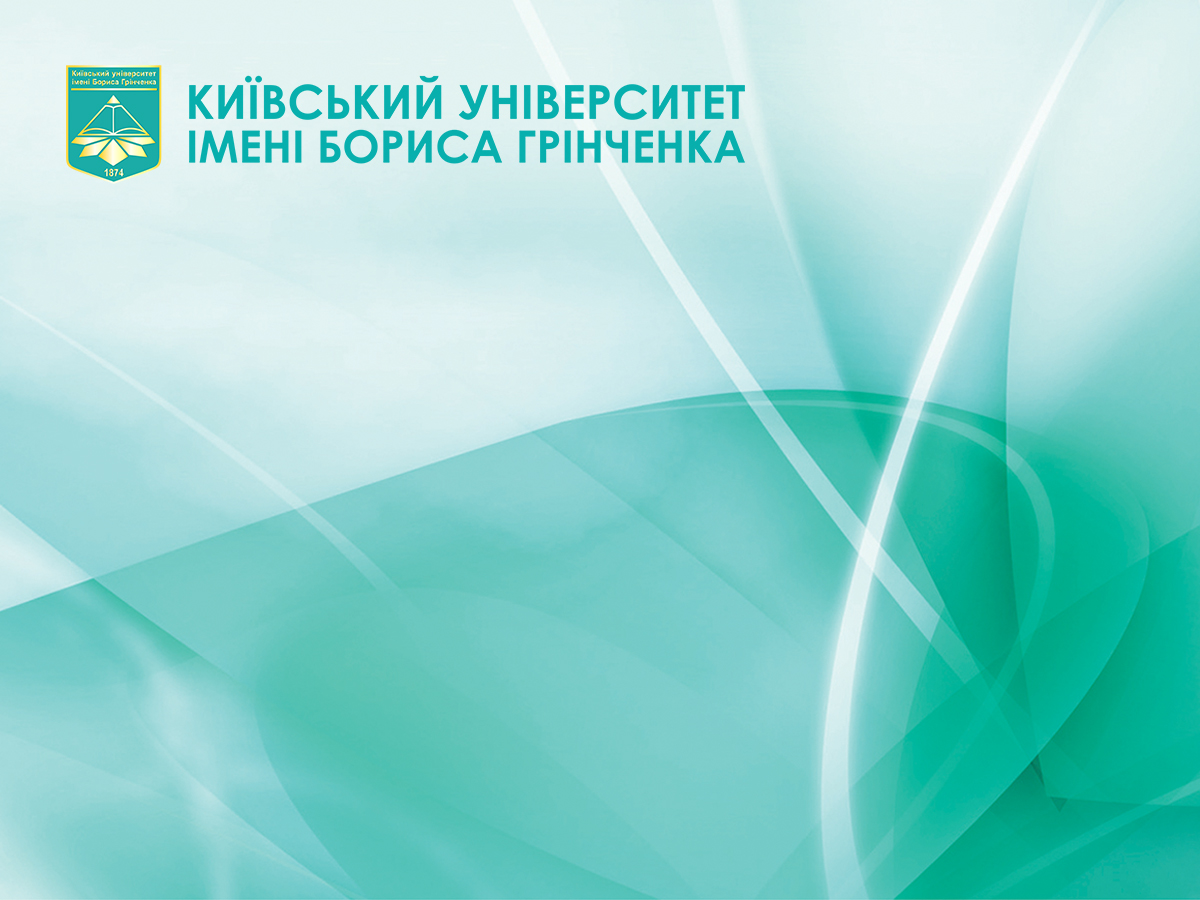 Наукові продукти:

Наукометричні публікації (11 публікацій):
1. THE NARRATOR AND CHRONOTOPE IN CAN XUE’S PROSE, Ukranian Journal of Sinology Studies (2). pp. 7-13. ISSN 2709-149X
2. EILEEN CHANG: THE POETICS OF PROSE, Ukranian Journal of Sinology Studies (2). pp. 23-31. ISSN 2709-149X
3. The life path and literary images of Confucius and his disciples in “Lunyu” ((论语,, Confucius'' Judgments and Conversations)): a literary--naratological aspect, Ukranian Journal of Sinology Studies (2). pp. 47-54. ISSN 2709-149X
4. Soft Skills and ICT Tools for Final Qualification Assessment in Universities of Ukraine and India in COVID-19 Framework, PSYCHOLOGY AND EDUCATION (2021) 58(2): 849-861
5. Complex Skills Development through Digital Qualification Assessment: Survey Study for European and Oriental Languages Programs. COMPLEXIS 2021 Proceedings of the 6th International Conference on Complexity, Future Information Systems and Risk in Cooperation with CCSIPN - Centre of Complex Systems IPN CCSS - pp.70-77.
6. Complex Framework of Digital Learning Quality Assessment in Covid-19 Context: Survey Study for European and Oriental Languages Programs. COMPLEXIS 2021 Proceedings of the 6th International Conference on Complexity, Future Information Systems and Risk In Cooperation with CCSIPN -Centre of Complex Systems IPN CCSS –Centre

та інші…
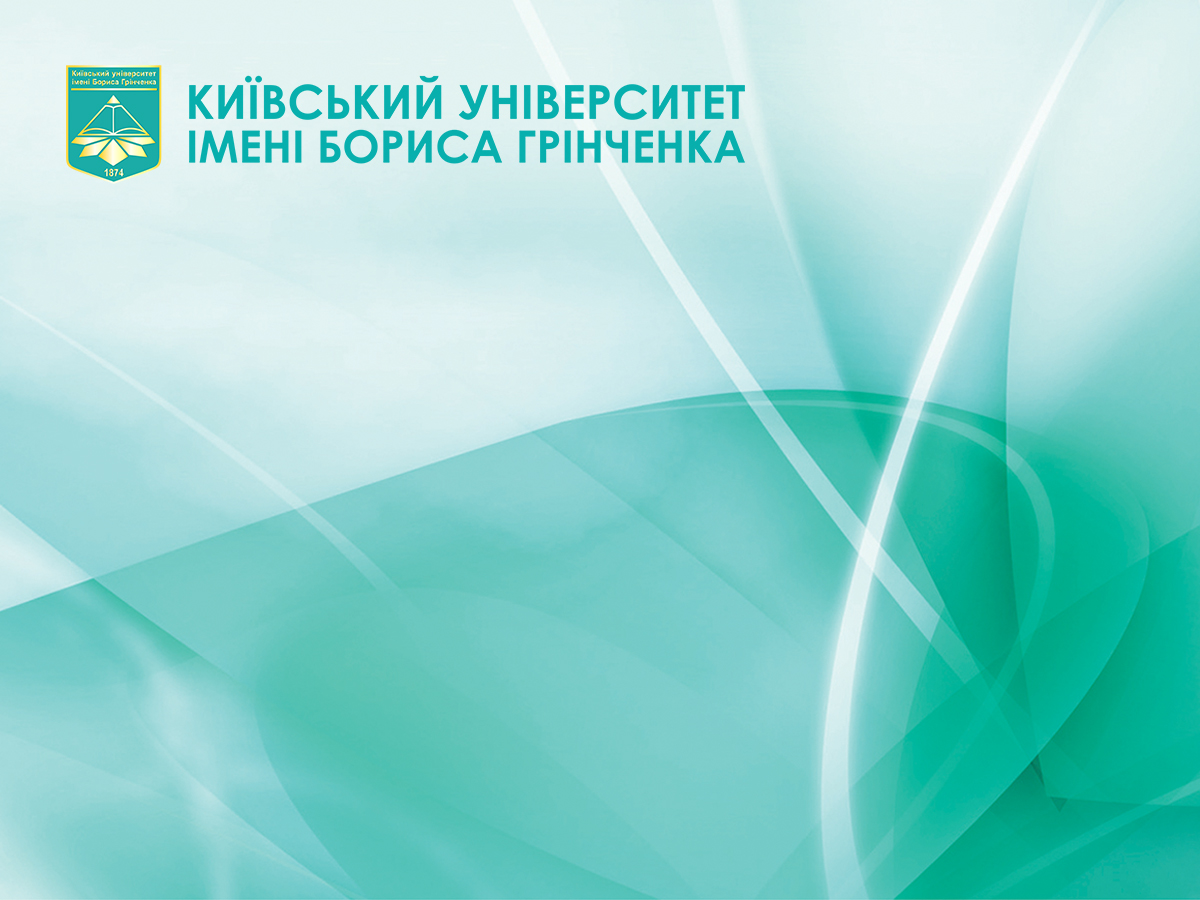 Наукові продукти:

Фахові публікації, Категорія Б (7 публікацій):
1. Integral models of digital learning for foreign languages programs Гуманітарний корпус, 38. pp. 92-96. ISSN 978-966-949-816-8
2. Phenomenological principles of global innovative logosphere of computer being construction (based on Europeаn and oriental languages) Вчені записки ТНУ імені В. І. Вернадського, 32(71) (1). pp. 195-202. ISSN 2710-4664
3. Digital communication and information communication tools for final qualification assessment in oriental languages programs Вчені записки Таврійського національного університету імені В. І. Вернадського Серія: Філологія. Соціальні комунікації, 31(70) (4). pp. 233-240. ISSN 2663-6069
4. Multilingual formal asymmetry in microstructure of innovative logosphere of computer being dynamics Нова філологія, 2 (80). pp. 26-34. ISSN 2414-1135.
5. ONTOLOGICAL PREMISES OF GLOBAL INNOVATIVE LOGOSPHERE OF COMPUTER BEING STRUCTURE (BASED ON EUROPEАN AND ORIENTAL LANGUAGES). Науковий вісник Міжнародного гуманітарного університету. Сер.: Філологія. 2020 № 46 том 2, с. 16-21 

та інші…
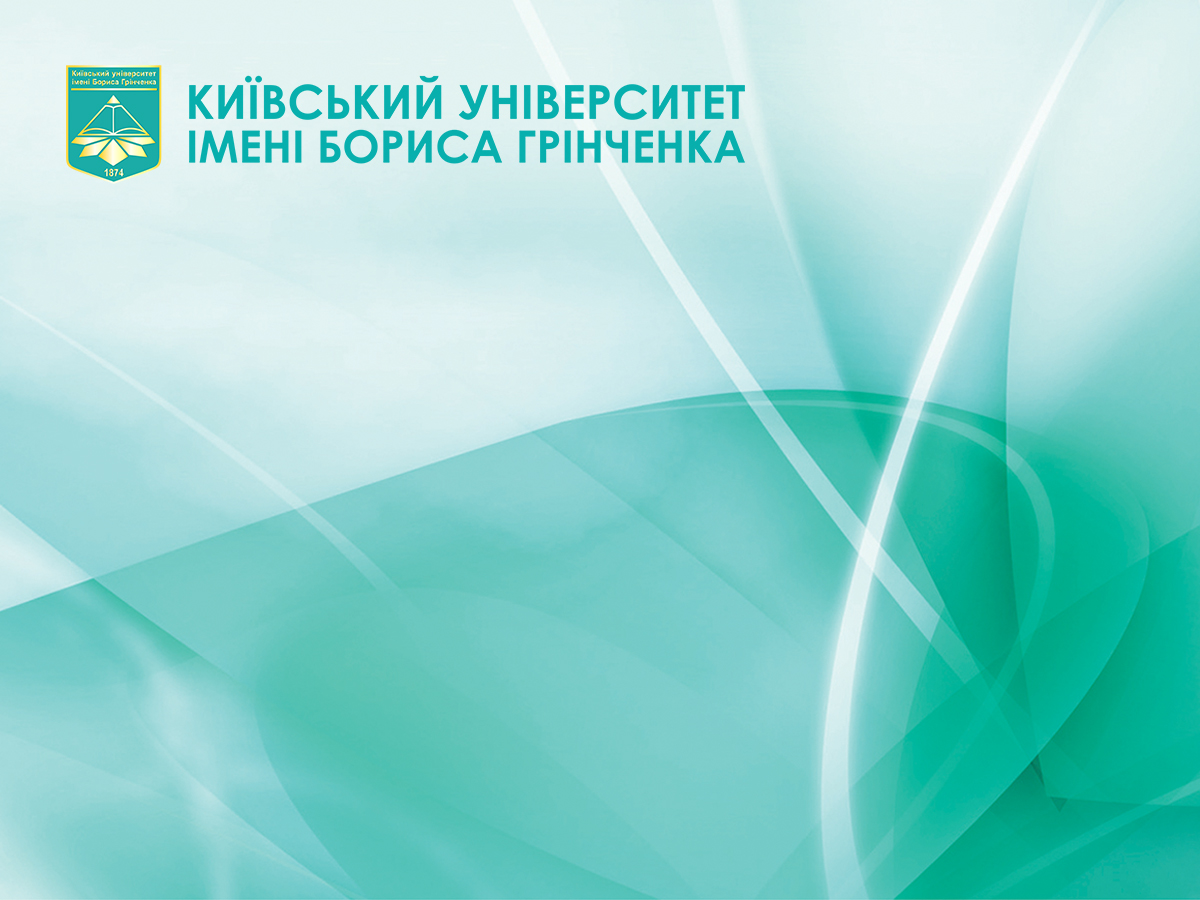 ДЯКУЄМО ЗА УВАГУ!